Каждой профессии – 
слава и честь!
В МЕЖДУНАРОДНОМ СТАНДАРТЕ КЛАССИФИКАЦИИ ПРОФЕССИЙ ИХ НАСЧИТЫВАЕТСЯ ОКОЛО  10.000

КАЖДЫЙ ГОД В МИРЕ ПОЯВЛЯЕТСЯ
    ПРИМЕРНО 500  НОВЫХ 
          СПЕЦИАЛЬНОСТЕЙ
           ПОЧТИ СТОЛЬКО ЖЕ  УСТАРЕВАЕТ
Человек-
ПРИРОДА
Человек-
ТЕХНИКА
Человек-
ЧЕЛОВЕК
Люди, которые готовы работать с машинами,   с техникой днями и ночами, ремонтировать, собирать, налаживать их работу. Это водители, каменщики, инженеры и т.д.
Это люди, которым очень нравится изучать, ухаживать за растениями, животными, кормить их, лечить. Это врачи-ветеринары, агрономы, зоотехники и т.д.
Люди, которые постоянно разговаривают друг с другом, лечат людей, обучают, воспитывают, продают друг другу товары, защищают права людей. Это врачи, учителя, юристы, продавцы и т.д.
Человек-
ХУДОЖЕСТВЕННЫЙ
ОБРАЗ
Человек-
ЗНАКОВАЯ 
СИСТЕМА
Люди что-то создают, моделируют, делают по образцу, занимаются музыкой, изобразительной, актерской деятельностью. Это актеры, музыканты, художники, модельеры
Все что-то чертят, составляют таблицы, высчитывают, делают измерения, работают с формулами, чертежами, картами, схемами. Это – переводчики, экономисты, программисты, бухгалтеры, кассиры, химики и т.д.
МАГАЗИН
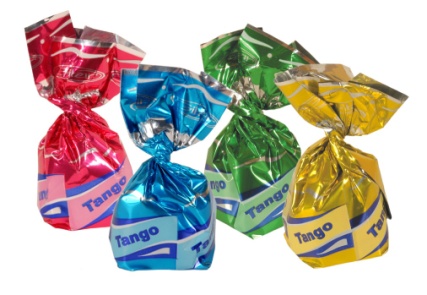 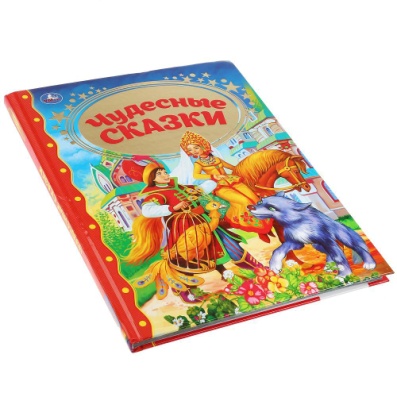 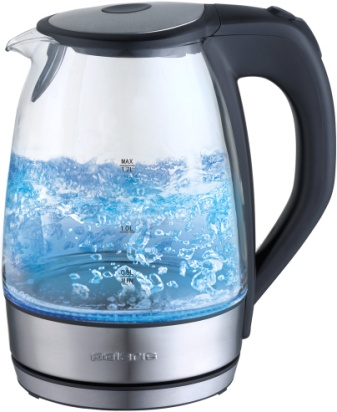 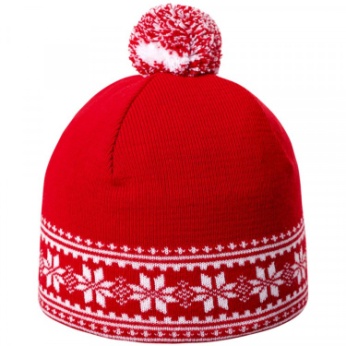 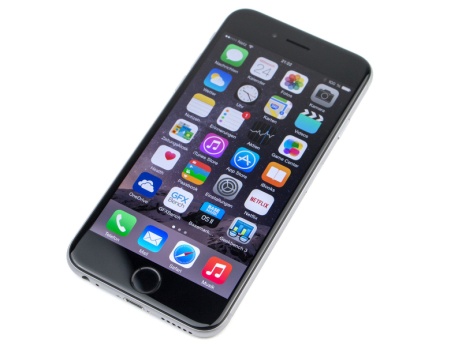 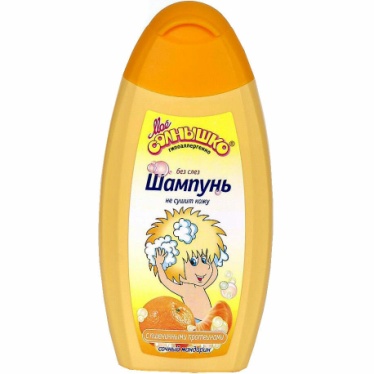 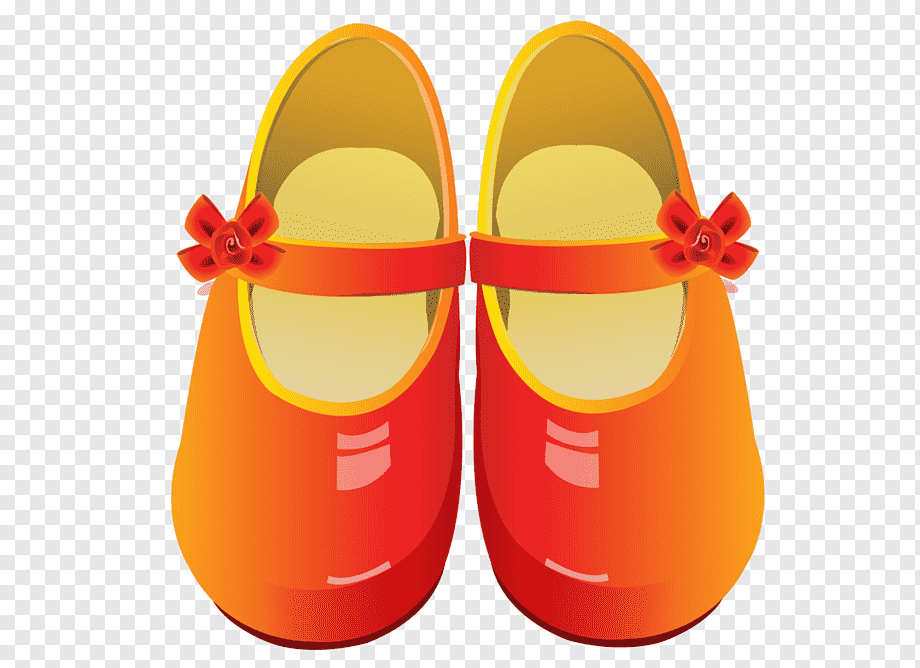 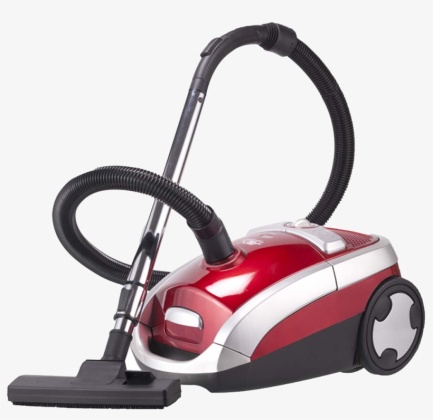 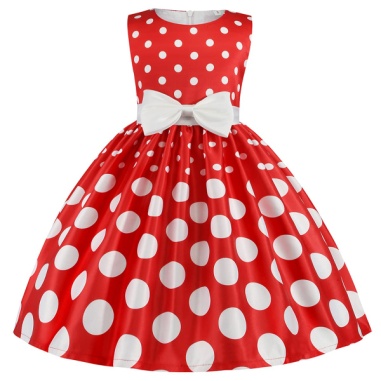 МАГАЗИН
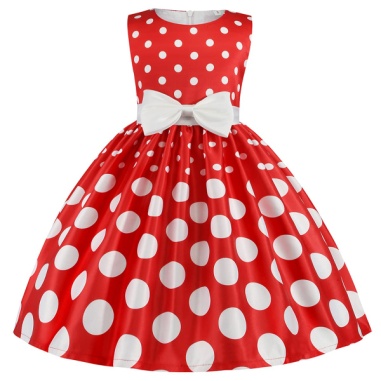 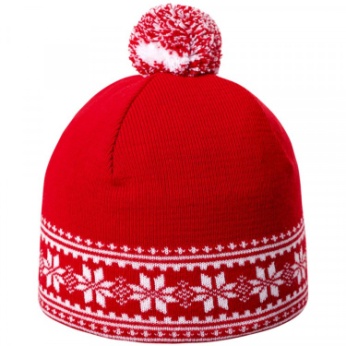 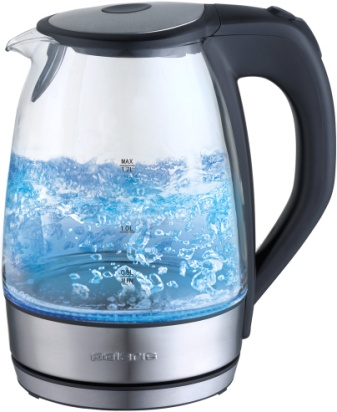 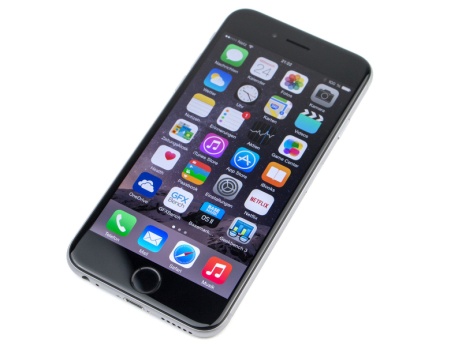 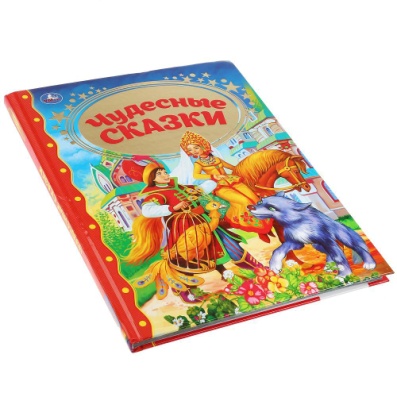 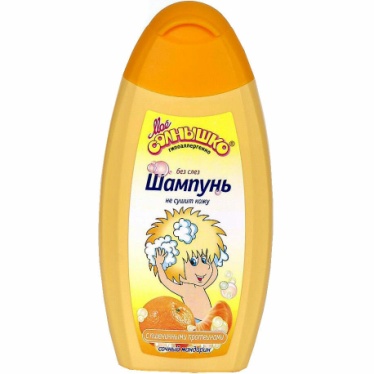 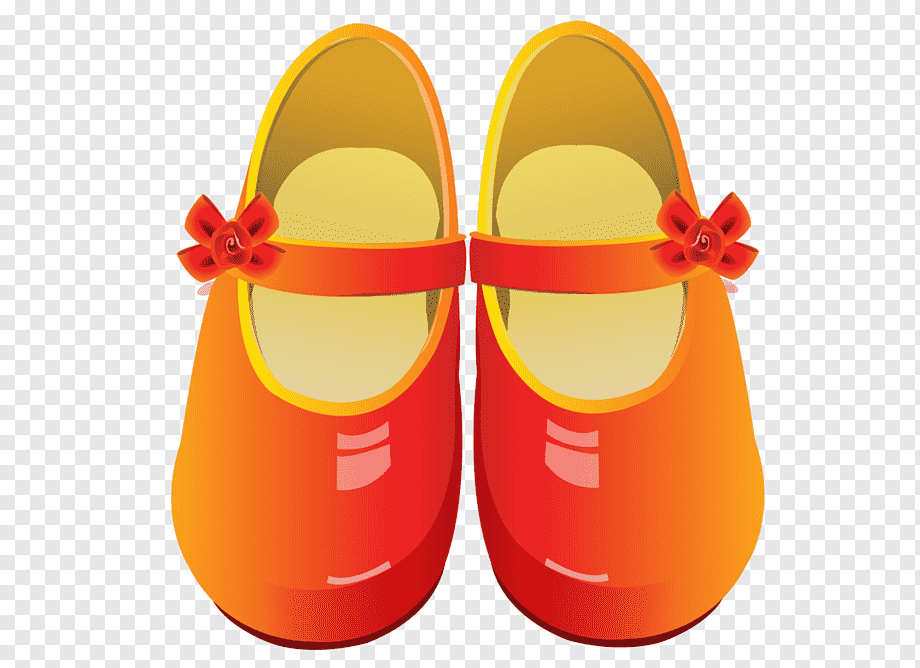 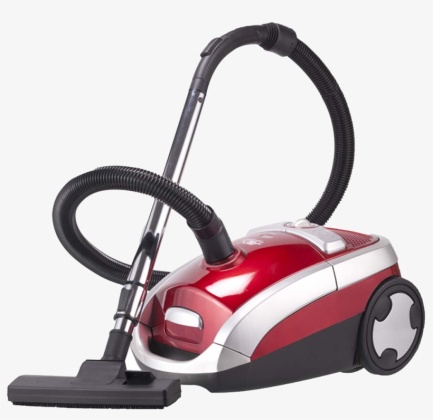 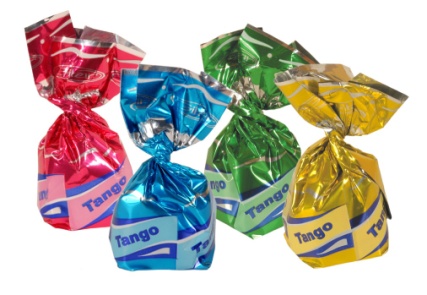 СКОЛЬКО МАШИН?
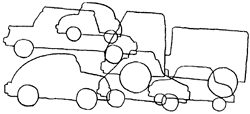 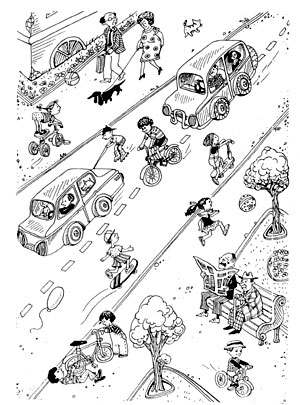 НАДЕЖДА ПАВЛОВА
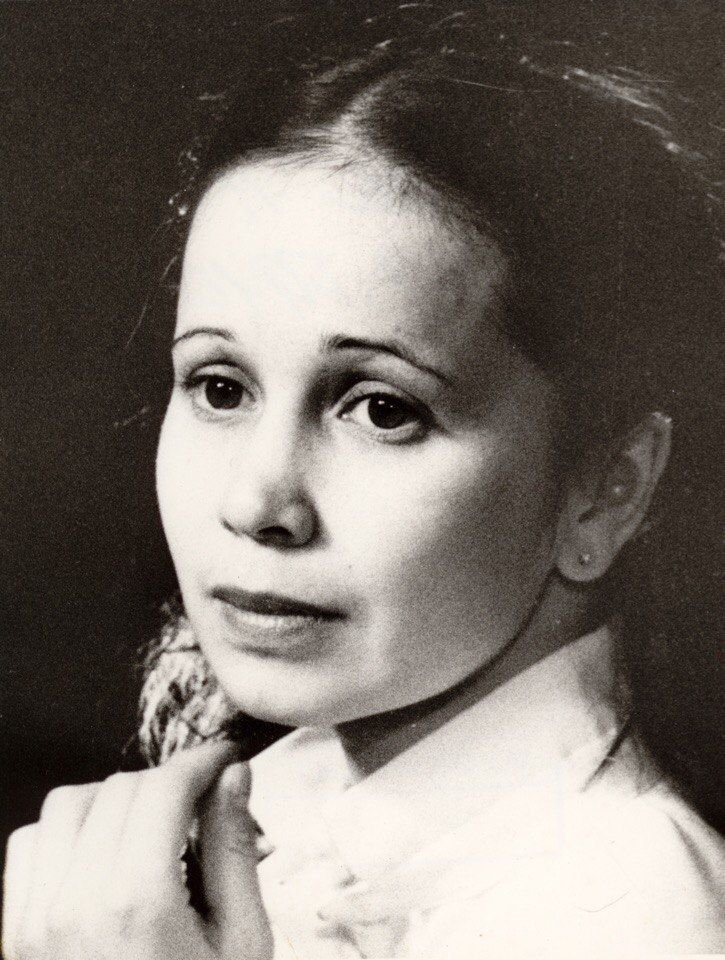 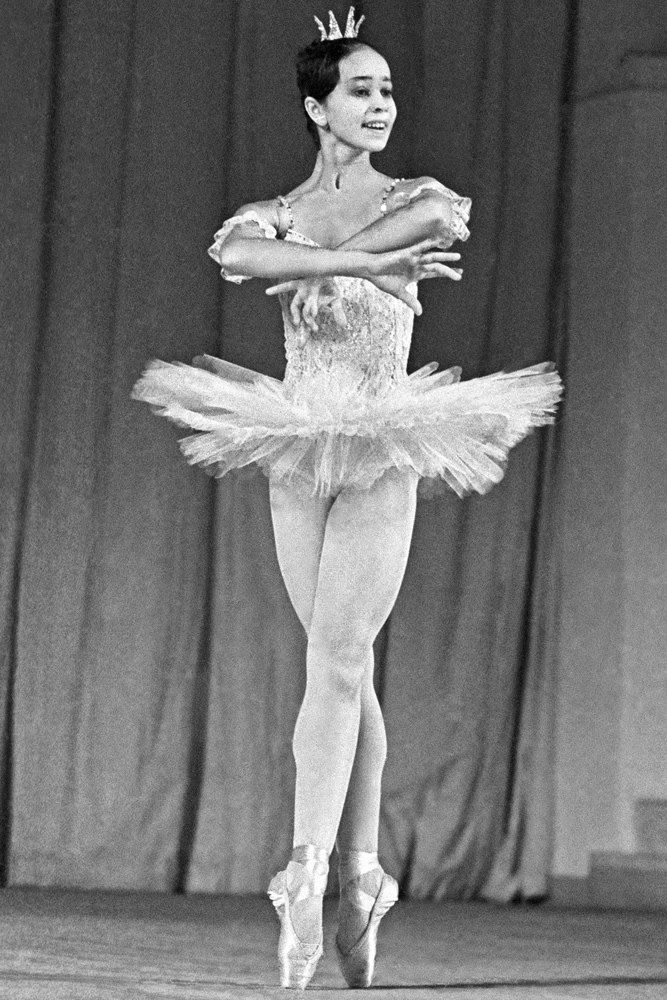 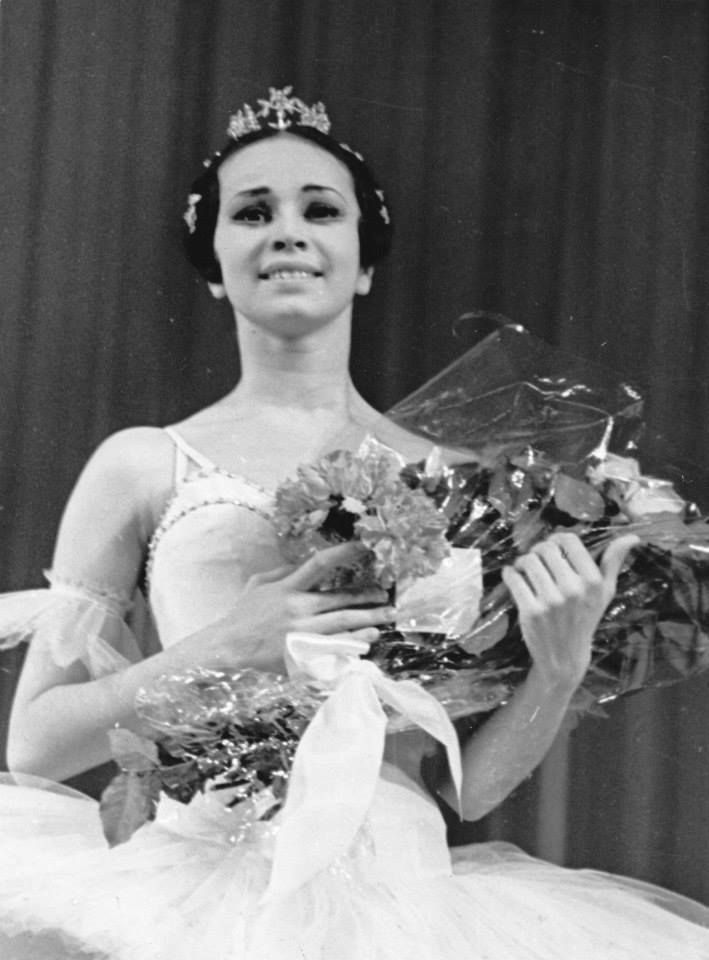 Родилась 15 мая 1956 года в Чебоксарах (Чувашская АССР). Советская и российская балерина, педагог. 
Заслуженная артистка РСФСР (1977). 
Народная артистка Чувашской АССР (1980). 
Народная артистка РСФСР (1982). 
Народная артистка СССР (1984).
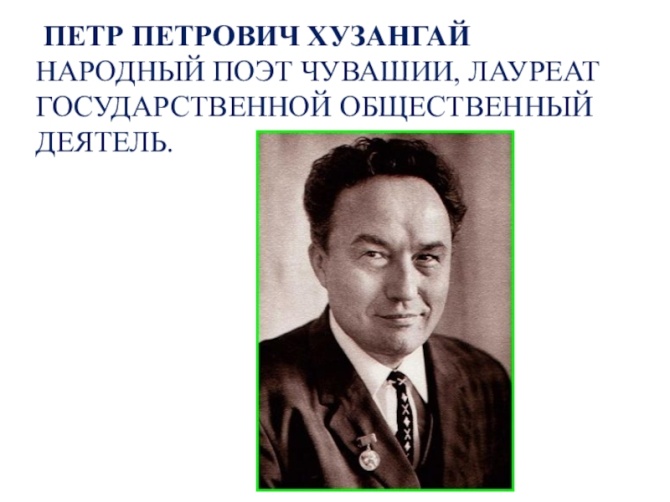 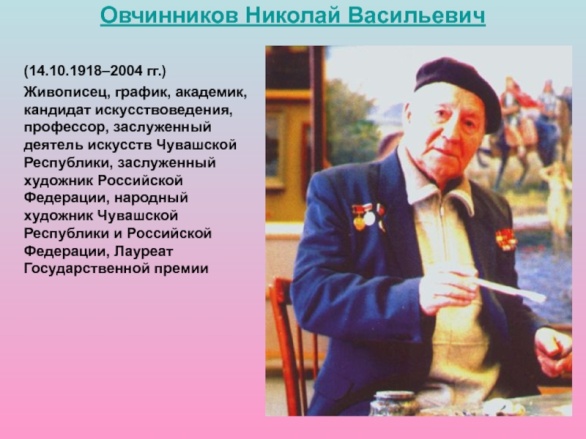 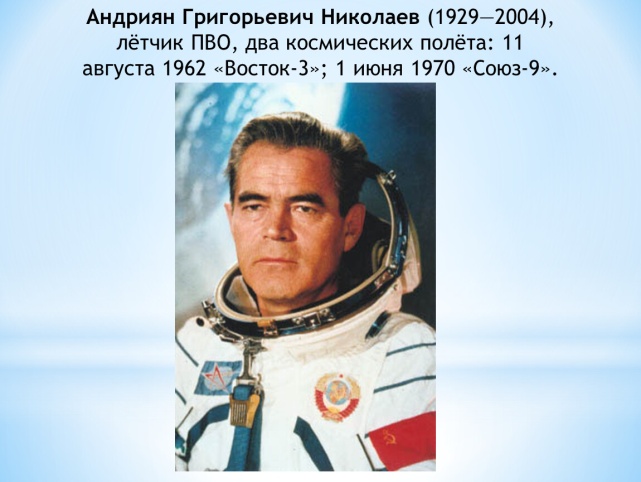 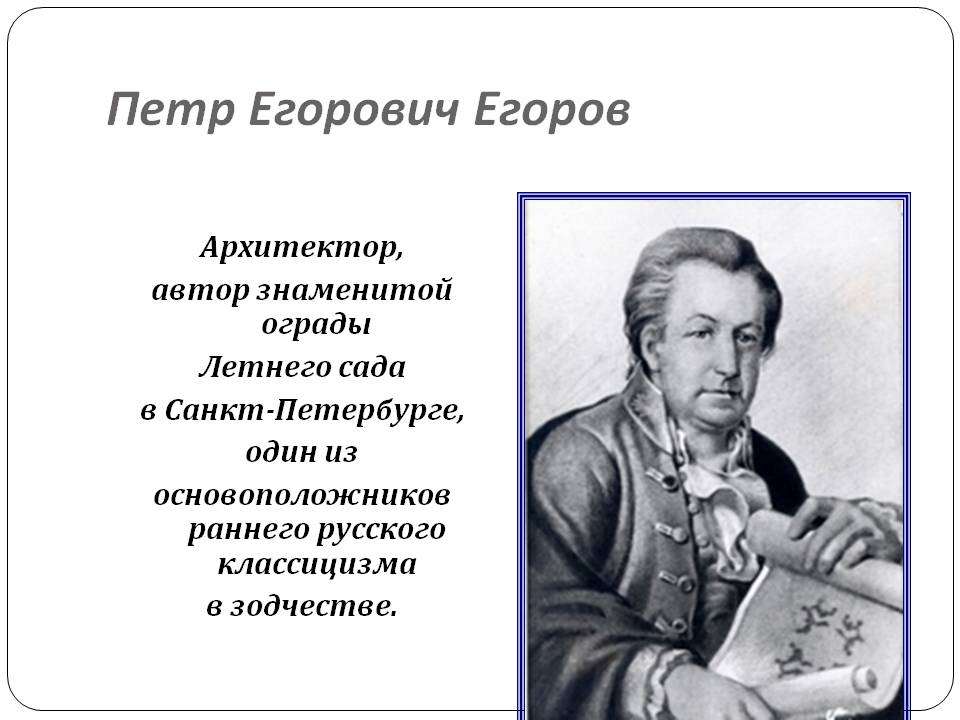 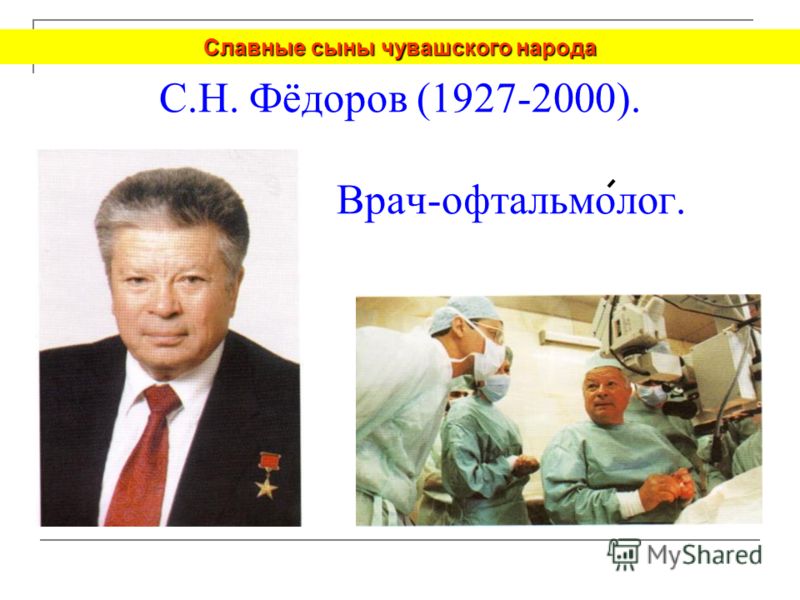 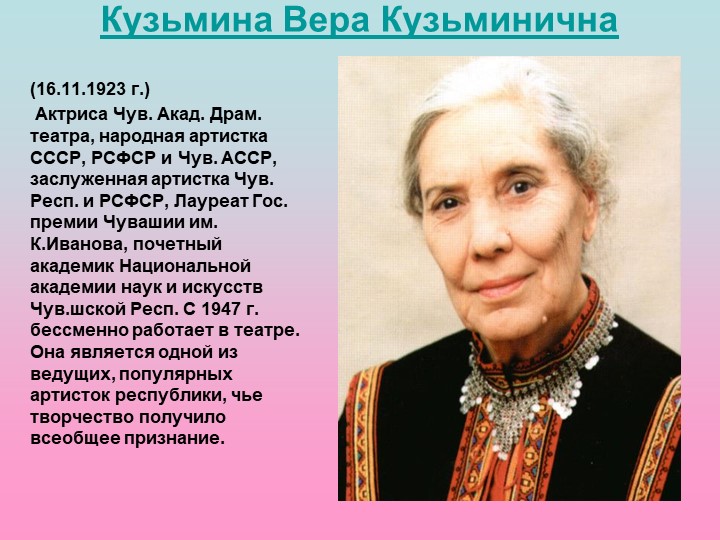 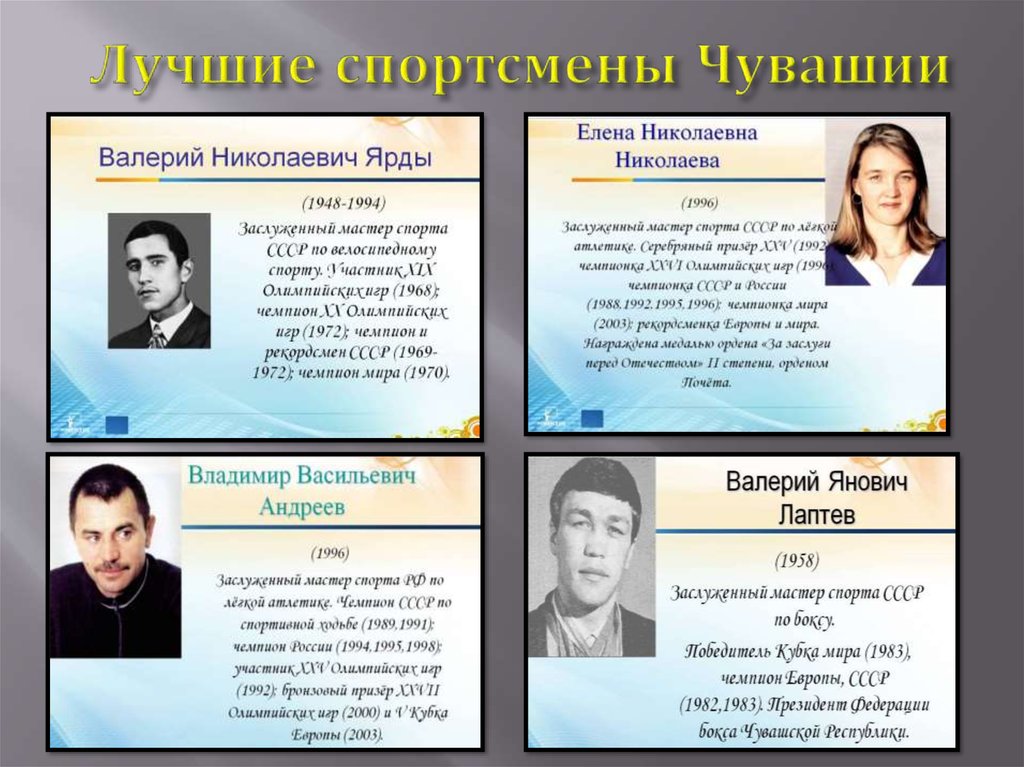 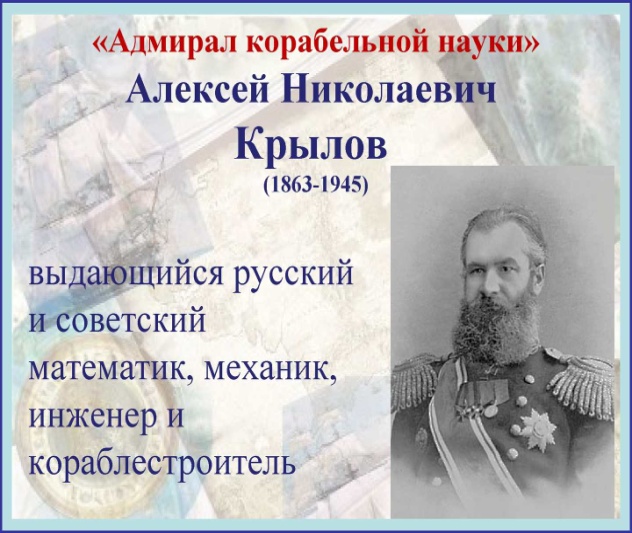 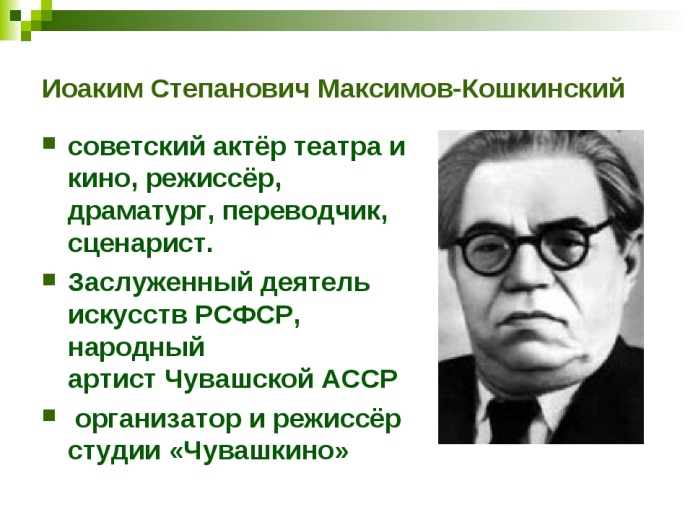 Прекрасных профессий 
на свете не счесть,
 И каждой профессии 
СЛАВА и ЧЕСТЬ !